Figure 5.  Axonal outgrowth and cell migration in grafted slices. Small explants of E12.5 lateral (1), dorsal (3) or ...
Cereb Cortex, Volume 13, Issue 2, February 2003, Pages 203–214, https://doi.org/10.1093/cercor/13.2.203
The content of this slide may be subject to copyright: please see the slide notes for details.
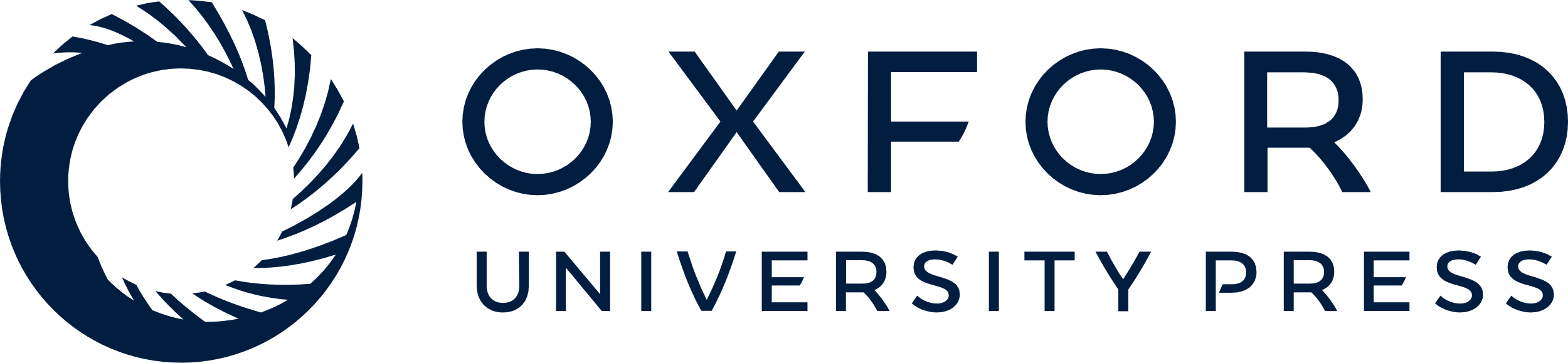 [Speaker Notes: Figure 5.  Axonal outgrowth and cell migration in grafted slices. Small explants of E12.5 lateral (1), dorsal (3) or intervening (2) GFP-expressing cortex were placed at the cortico-striatal frontier (A–E) or within the dorsal cortex (F–J) in E13.5 telencephalic slices. After 2 days in culture, GFP-expressing cells were visualized by immunostaining. Lateral explants grafted at the cortico-striatal frontier grew short and unfasciculated ventrally oriented axons (B), whereas dorsal explants grew long and fasciculated ventrally oriented axons (D). Axons leaving explants of the intervening zone (C, intermediate) resemble those leaving lateral explants. GFP-positive cells were found in the host slice at long distances from the graft (E, black arrowheads). In all cases, short axons are oriented dorsally and few cells migrated ventrally. Lateral cortical explants grafted in the dorsal cortex extend either short (F) or longer (G) axons that only formed fascicles if their density was high (I). Explants of dorsal cortex grew long axons on the pial surface of slices (H) that formed fascicles even at low density (J). CX, cortex; LGE, lateral ganglionic eminence. Scale bars = 200 μm (B–D), 150 μm (F–H) and 40 μm (I,J).


Unless provided in the caption above, the following copyright applies to the content of this slide: © Oxford University Press]